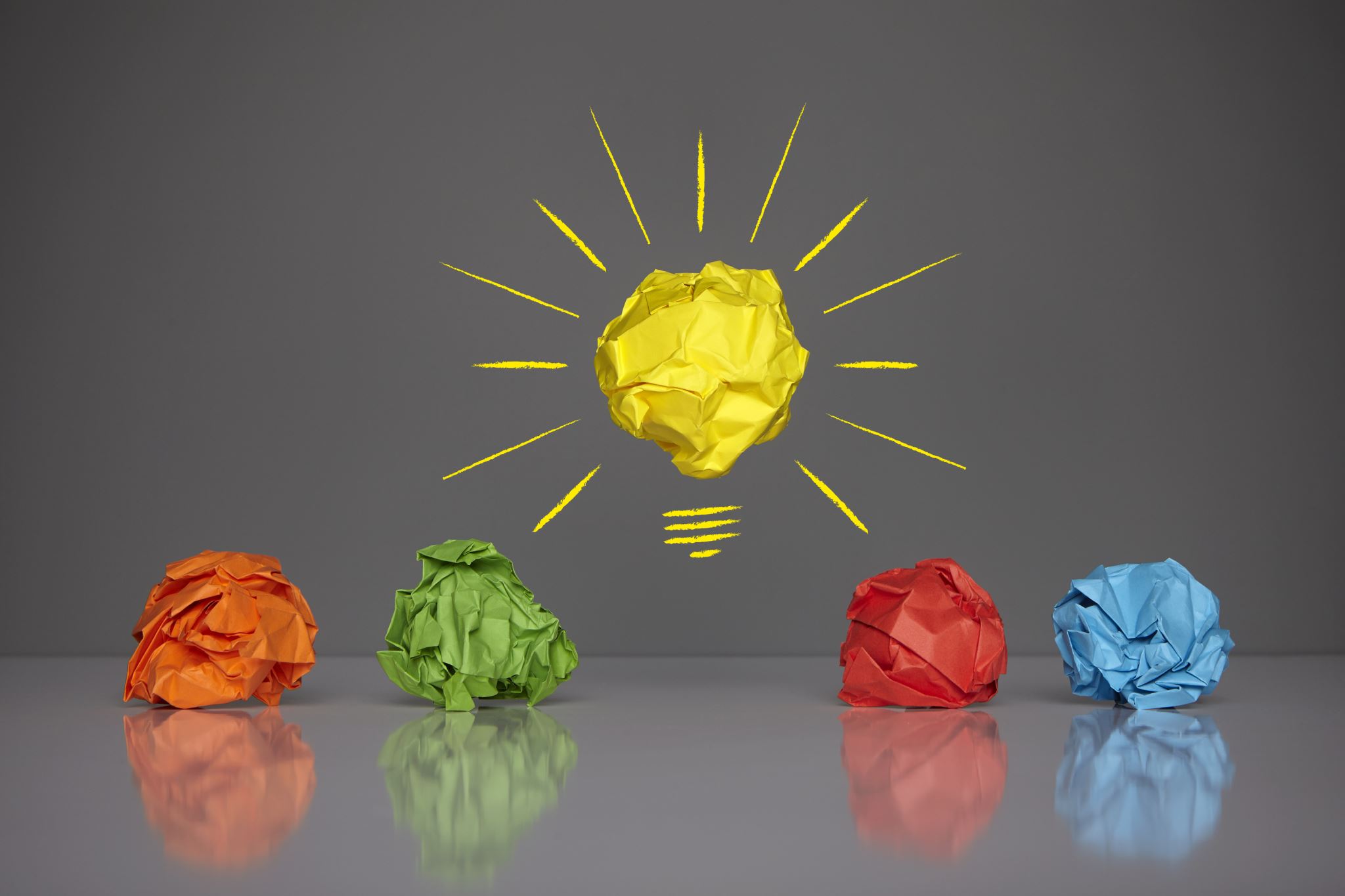 Imperialism Review
Unit 4
Imperialism – Process by which a stronger country takes over a weaker country/
Archipelago – Chain of Islands.
Colony – Territory controlled by a “Mother” Country
Reasons for Imperialism – Acquire raw materials/resources, Foreign Markets to sell goods
Topography – The physical features of an area
Technology – Machinery/Equipment developed from scientific knowledge for practical purposes.
Diverse Ethnic Groups– Regions with geographic diversity lack unity due to regional differences between ethnic groups.
Exploitation– Take advantage of to another’s detriment.
Partition – To divide up into independent states
Ethnocentrism– The belief that one cultural group is superior to others.
Missionary – Individual/Group whos purpose is to spread a religion.
Isolationism – Policy by which nations isolate themselves from outsiders
White Man’s Burden – The Belief that Europeans have a duty to civilize non-Europeans by sharing their culture.
Scramble for Africa – Competition between Europeans for land in Africa.
Berlin Conference – Meeting amongst European nations to imperialize Africa (ignores tribal boundaries)
Opium Wars – Conflict between the British and Chinese to forcibly open China to trade.
Treaty of Nanjing– Unequal treaties at the end of the opium wars in which China is forced to open and pay reparations (payments for war damages).
Taiping Rebellion – Resistance by Chinese peasants to European influence in China.
Open Door Policy – Policy that China is forced to adopt to trade with Europeans
Boxer Rebellion – Resistance by Chinese “Boxers” to European influence in China.
Feudalism– Rigid social class structure in which land is exchanged for loyalty
Tokagawa Shogunate – Feudal government of Japan prior to the Meiji restoration.
Commodore Matthew Perry – American who negotiates trade deal with Japan ending their isolation.
Mieji Restoration – Period of modernization and industrialization in Japan which leads to imperialism.
1. What was the “White Man’s Burden?”
 European duty to Civilize non-Europeans
2. What is Social Darwinism?
 Survival of the Fittest, Stronger Countries can take over weaker countries.
3. What were the European motives for imperialism?
 Foreign Markets
Raw Materials/Resources
4. What are the positive and negative effects of imperialism?
 Spread of tech, agriculture, medicine, infrastructure
Loss of culture/tradition, exploitation of resources
5. Why was Africa so easily conquered by Europeans?
Lacked unity, technology, political stability
6. Why is India considered the “Crown Jewel of the British Empire?”
 Rich in resources, large labor force, great location
7. Why were the British able to control India for over 200 years?
 India lacked unity, technology and political power to resist
8. Why did the Chinese fight the Opium War?
 To keep Europeans out of China
9. What was the result of the Opium War?
 Europeans forced the Chinese to open up to trade/interaction with the West
10. Why were the Opium War treaties considered “Unequal?”
China was penalized, European countries won “spoils” of war
11. Why did the Europeans have little contact with the Chinese prior to the 19th century?
 China was geographically isolated
12. Why were the western  nations able to defeat China easily?
 Superior technology
13. What was Japan like before the Meiji rule?
 Feudal society, Isolated
14. Why did the Meiji Restoration begin?
 Westernize to keep out the west
15. Why was the Russo-Japanese War important?
 Japan was recognized as a world power
16. What changed in Japan as a result of the Meiji Restoration?
Japan modernized and westernized